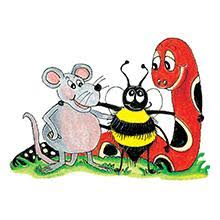 Jolly Grammar 2-11
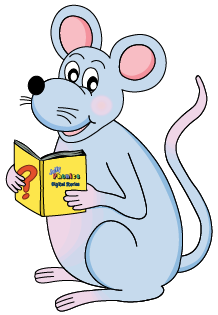 Mini Test 10
thin
thin
thick
thin
thick
touch
thin
thick
touch
young
thin
thick
touch
young
double
thin
thick
touch
young
double
6. trouble
thin
thick
touch
young
double
6. trouble
 7. country
thin
thick
touch
young
double
6. trouble
 7. country
 8. nourish
thin
thick
touch
young
double
6. trouble
 7. country
 8. nourish
 9. July
thin
thick
touch
young
double
6. trouble
 7. country
 8. nourish
 9. July
10. August
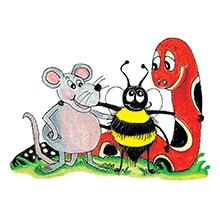 Let’s Revise
Adjectives.
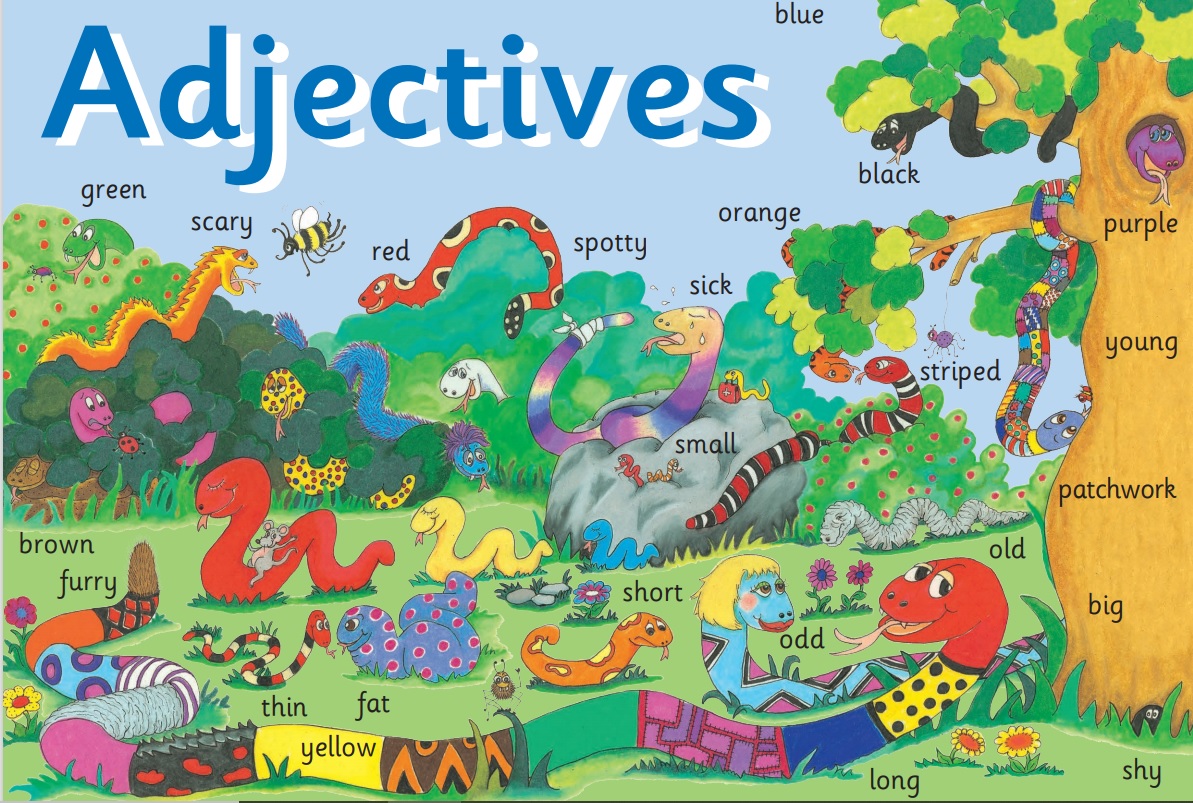 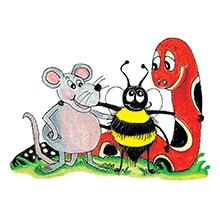 Let’s Revise
Pronouns.
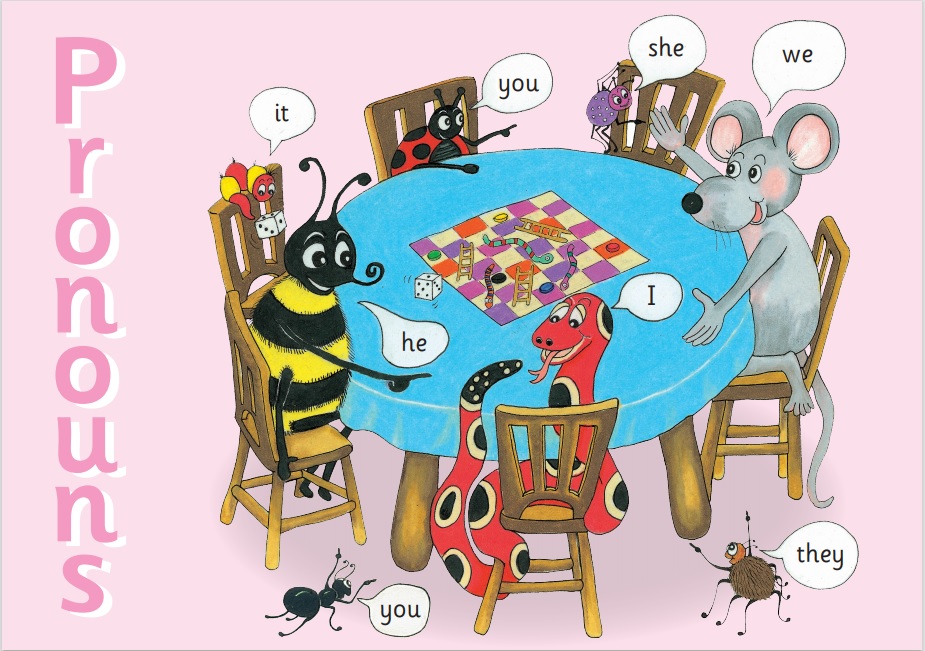 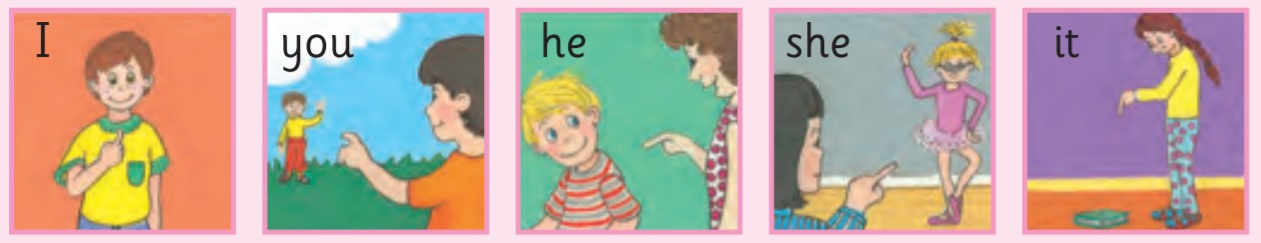 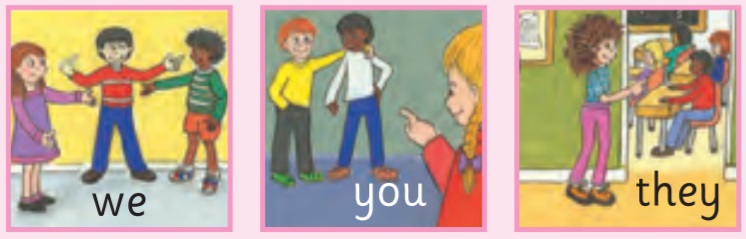 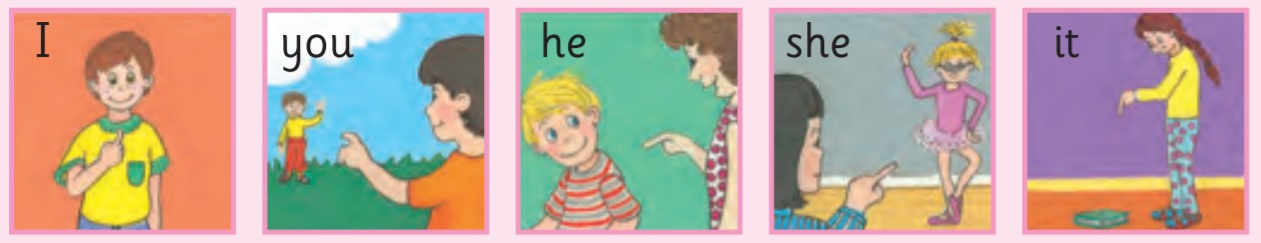 my
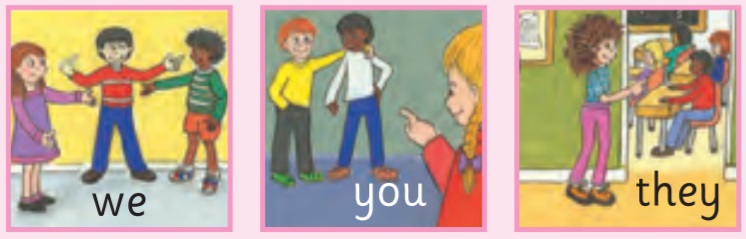 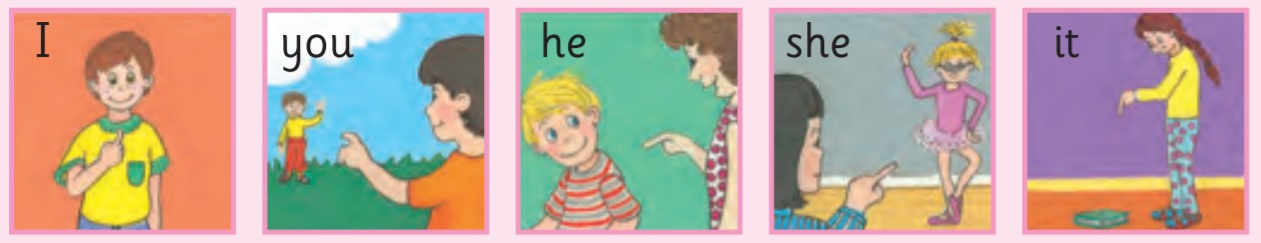 my
your
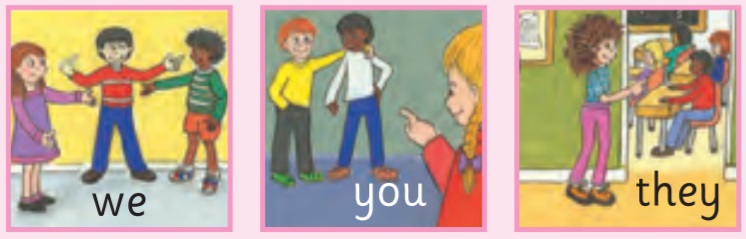 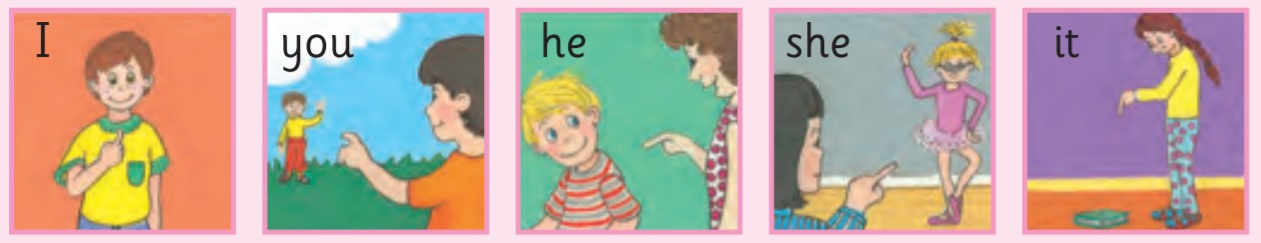 my
your
his
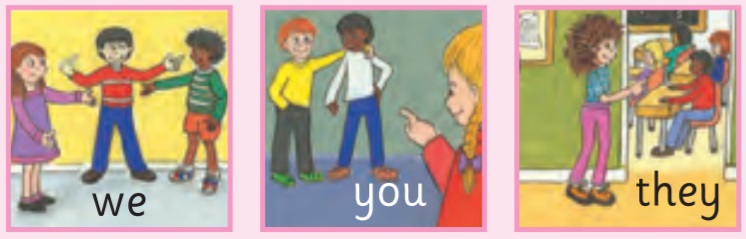 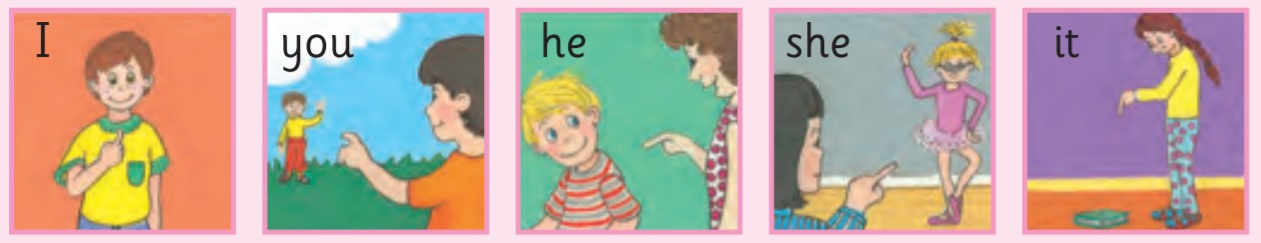 her
my
your
his
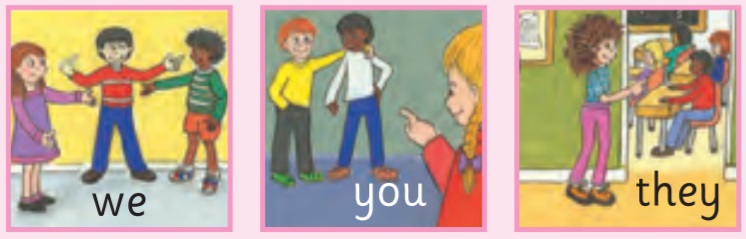 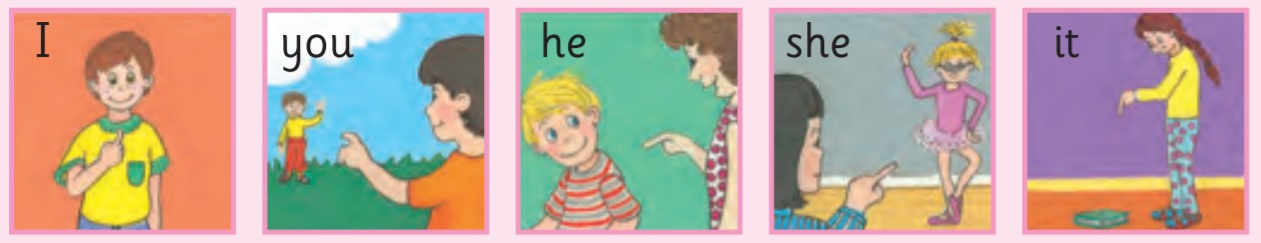 its
her
my
your
his
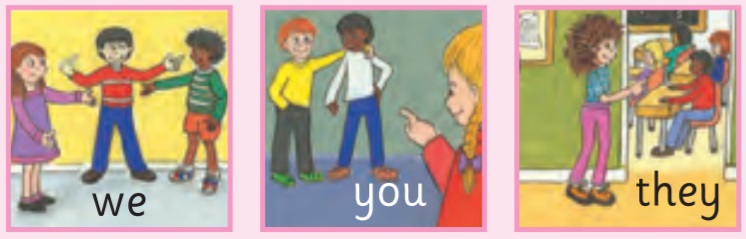 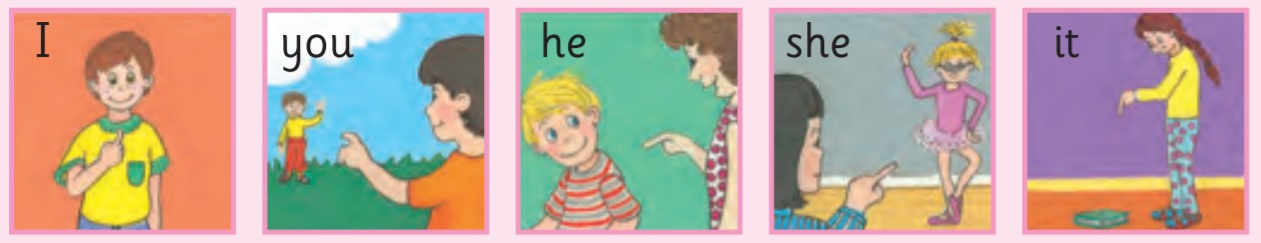 its
her
my
your
his
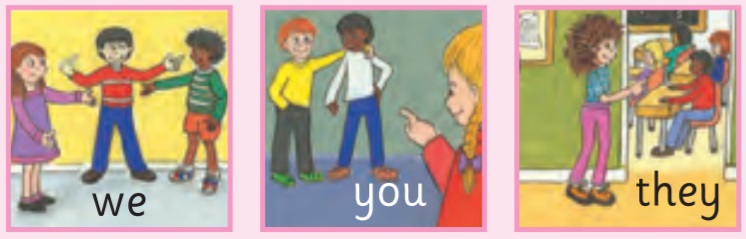 our
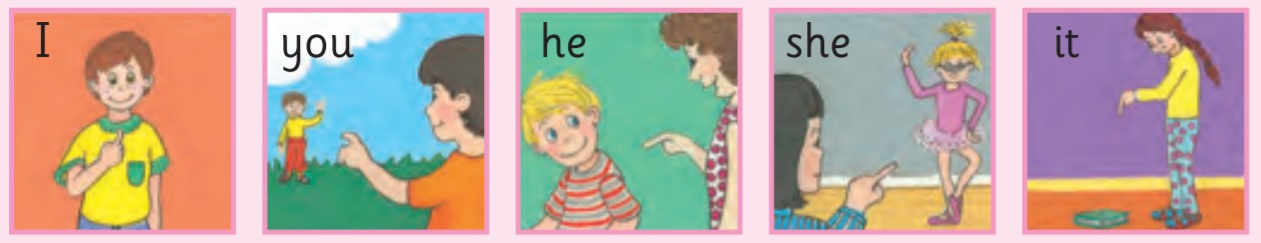 its
her
my
your
his
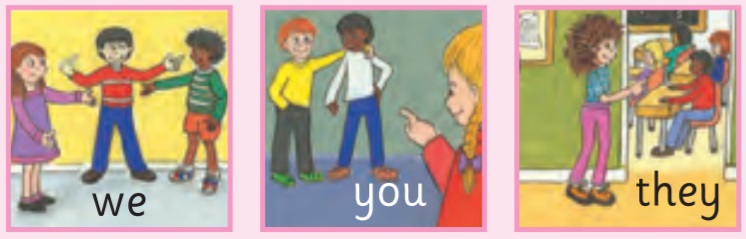 your
our
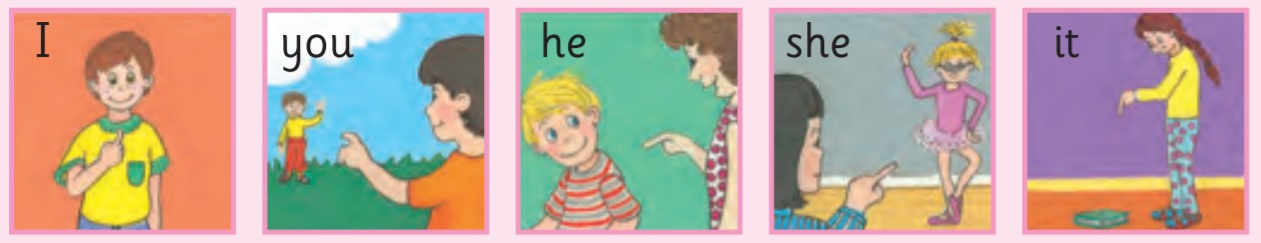 its
her
my
your
his
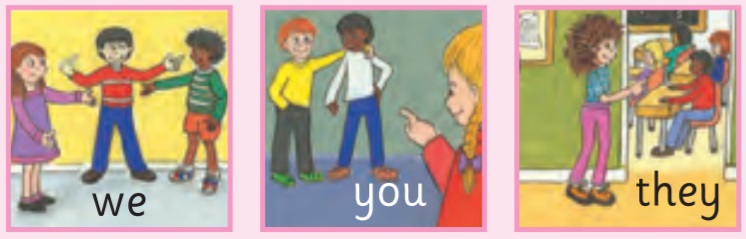 your
our
their
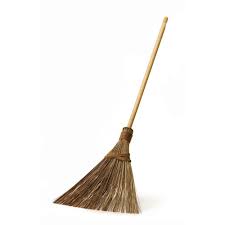 A Poem
My broom,
Your room,
His flag,
Her bag,
Its bone,
Our phone, 
Your mothers
and 
Their brothers.
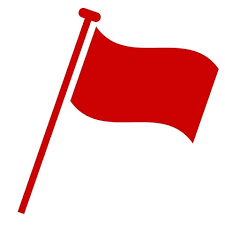 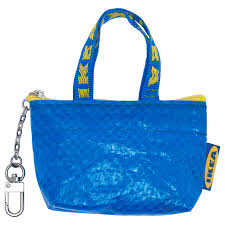 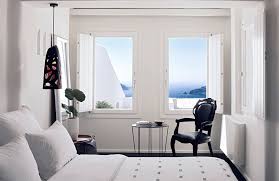 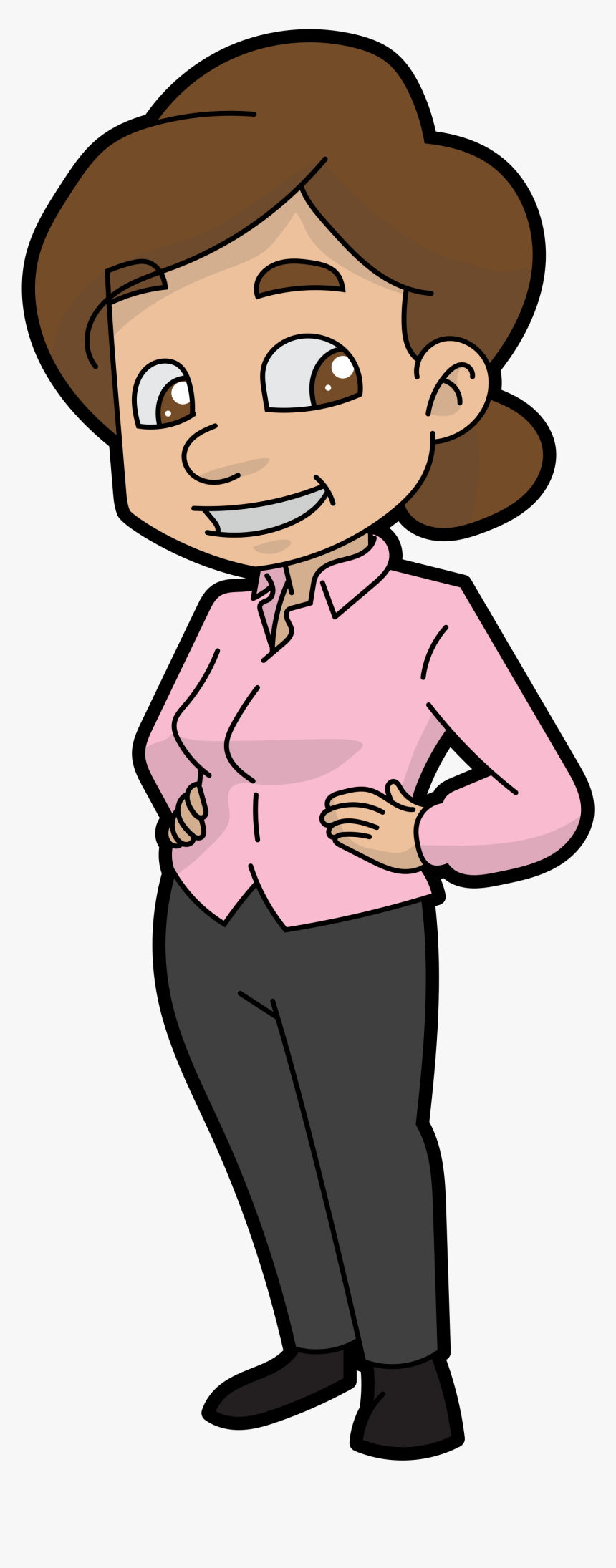 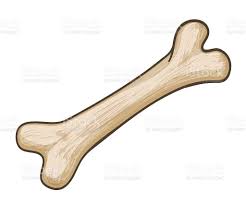 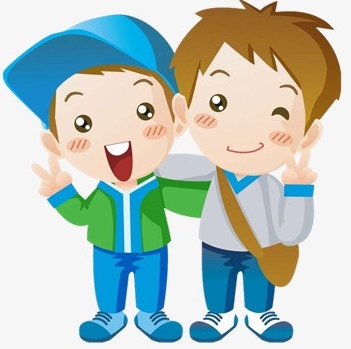 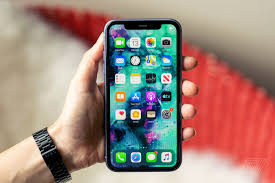 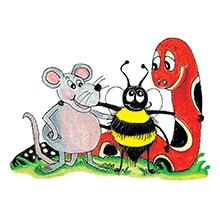 Activity page
Choose the right possessive adjective 
for each sentence.
They put on 					coat.
Choose the right possessive adjective 
for each sentence.
They put on    their    coat.
They put on    their    coat.
They put on    their    coat.
I put on my coat.
They put on    their    coat.
I put on my coat.
He puts on his coat.
They put on    their    coat.
I put on my coat.
He puts on his coat.
We put on our coats.
They put on    their    coat.
I put on my coat.
He puts on his coat.
We put on our coats.
She puts on her coat.
They put on    their    coat.
I put on my coat.
He puts on his coat.
We put on our coats.
She puts on her coat.
You put on your coat.
They put on    their    coat.
I put on my coat.
He puts on his coat.
We put on our coats.
She puts on her coat.
You put on your coat.
You put on your coats.
Choose a noun for each 
possessive adjective.
my
Choose a nouns for each 
possessive adjective.
my	  dog
my	  	dog		 
your 	
his 		
her 		
its 		
our 		
your 	
their
my	  	dog		 
your 	cat
his 		
her 		
its 		
our 		
your 	
their
my	  	dog		 
your 	cat
his 		hat
her 		
its 		
our 		
your 	
their
my	  	dog		 
your 	cat
his 		hat
her 		bag
its 		
our 		
your 	
their
my	  	dog		 
your 	cat
his 		hat
her 		bag
its 		tail
our 		
your 	
their
my	  	dog		 
your 	cat
his 		hat
her 		bag
its 		tail
our 		school
your 	
their
my	  	dog		 
your 	cat
his 		hat
her 		bag
its 		tail
our 		school
your 	cups
their
my	  	dog		 
your 	cat
his 		hat
her 		bag
its 		tail
our 		school
your 	cups
their 	shirts
Underline the possessive adjectives in blue.
Ben’s friend, Sara, came to visit.  She brought her colouring books and
pencils.

   “Your books have lovely pictures in them,” said Ben.

   “This is my favourite book,” replied Sarah.  “If we share our coloured
Pencils, we will have plenty of colours for that picture.”

    Ben fetched his pencils.  He took them out of their box.
Underline the possessive adjectives in blue.
Ben’s friend, Sara, came to visit.  She brought her colouring books and
pencils.

   “Your books have lovely pictures in them,” said Ben.

   “This is my favourite book,” replied Sarah.  “If we share our coloured
pencils, we will have plenty of colours for that picture.”

    Ben fetched his pencils.  He took them out of their box.
Months of the Year
January
February
March
April
May
June
July
August
September
October
November
December
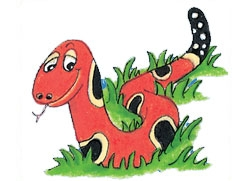 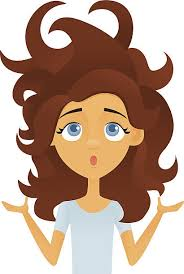 hair

/air/
air
hairbrush
dairy
cliff 
off
air
hair
 pair
 stair
 chair
hairbrush 
September
October
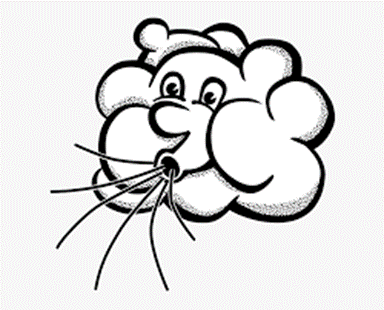 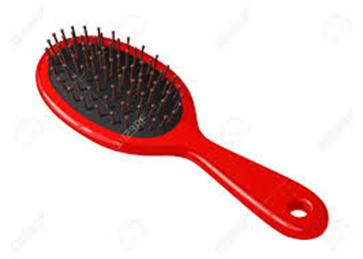 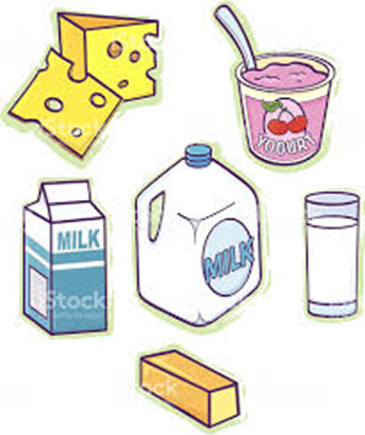 fairy
stair
repair
hair
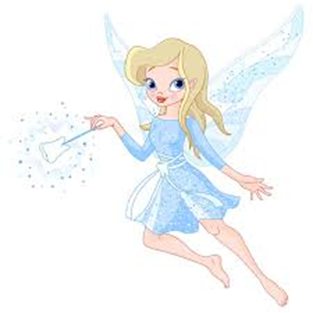 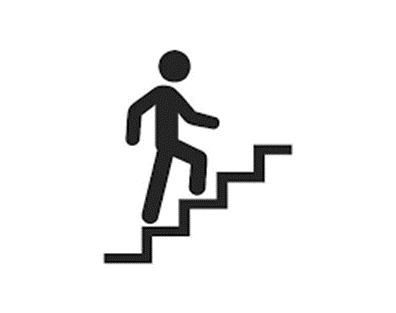 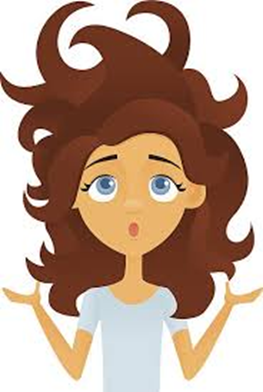 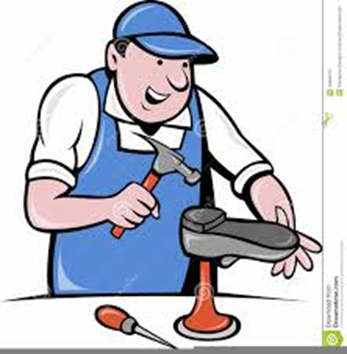 pair
chair
fair
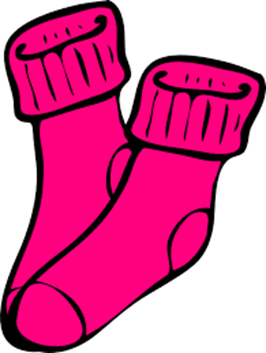 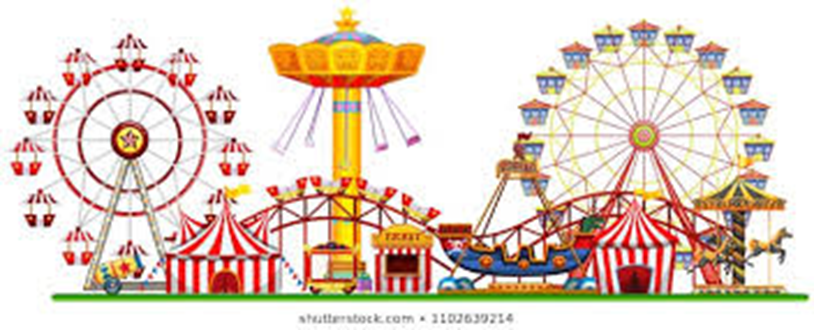 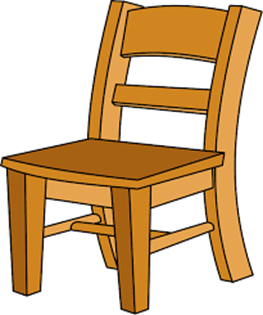 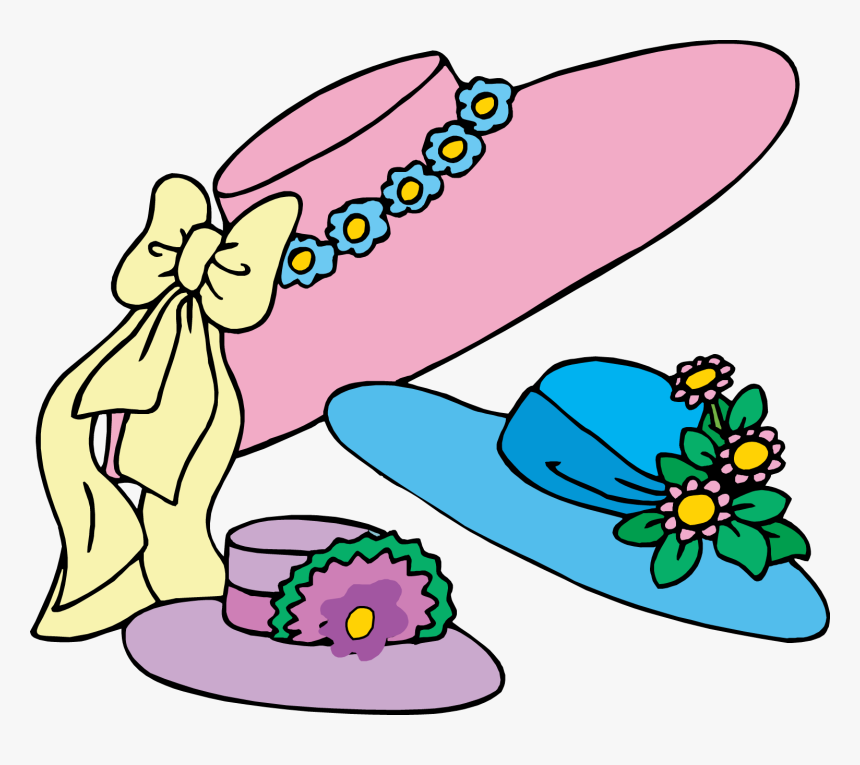 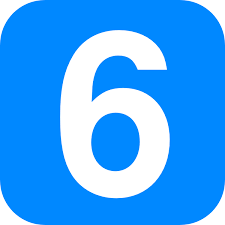 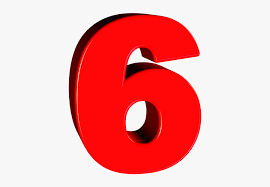 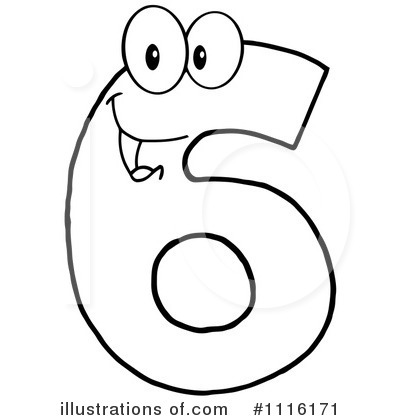 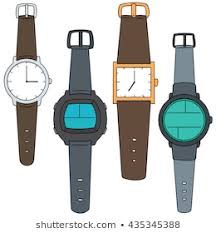 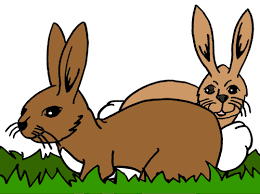 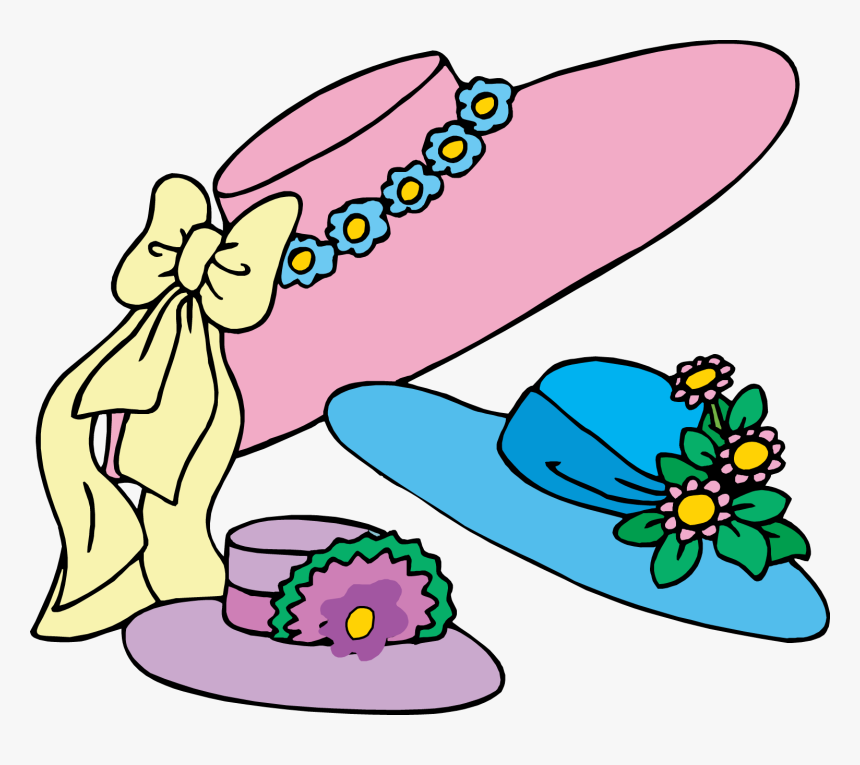 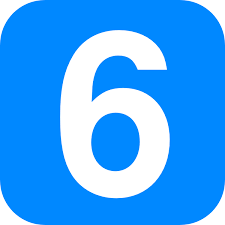 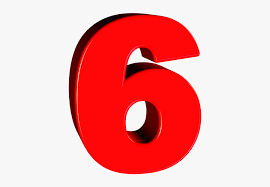 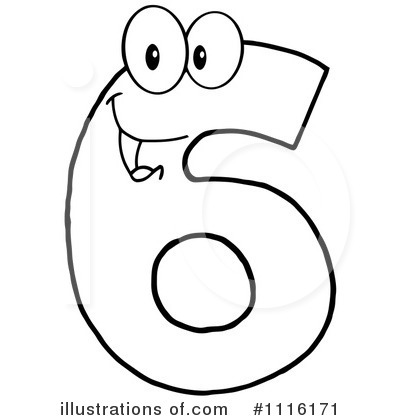 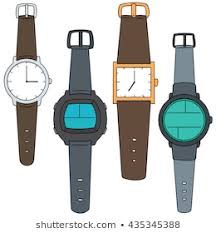 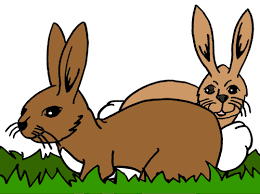 sixes
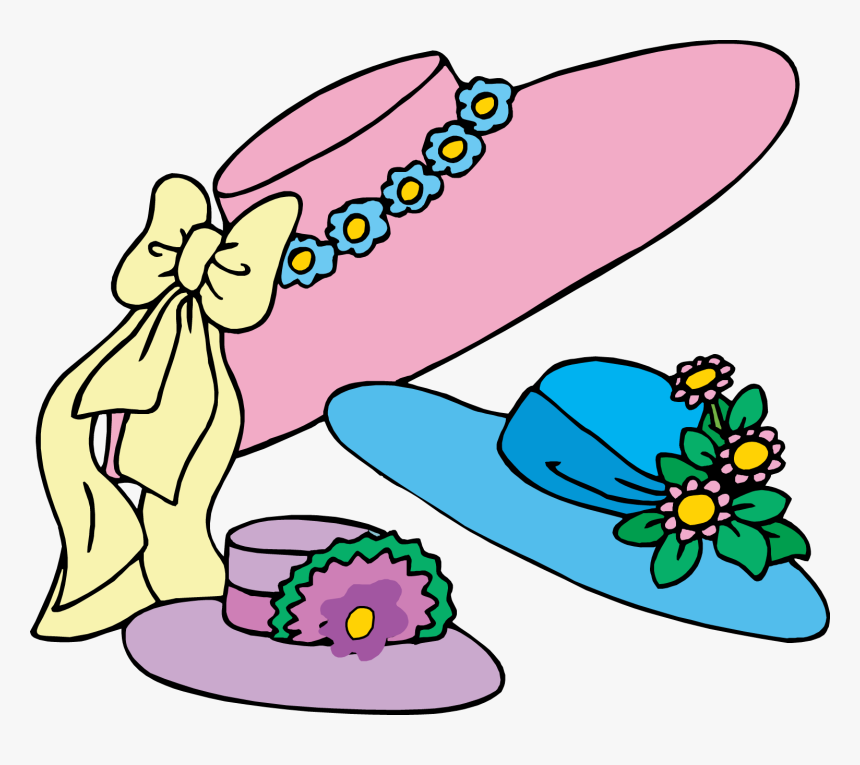 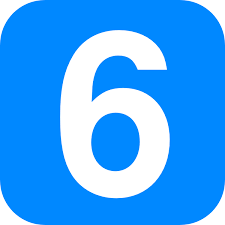 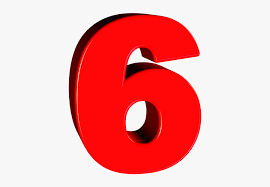 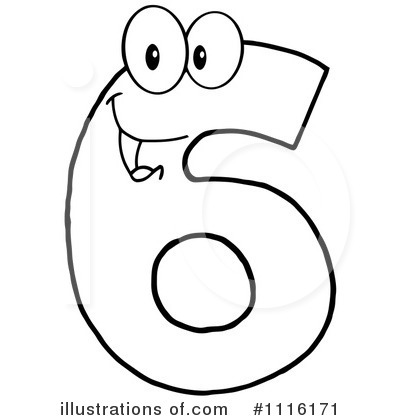 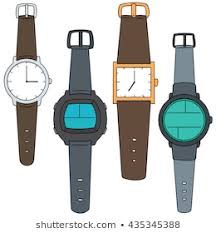 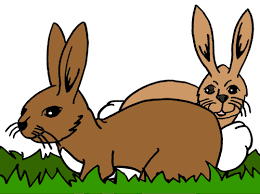 sixes
rabbits
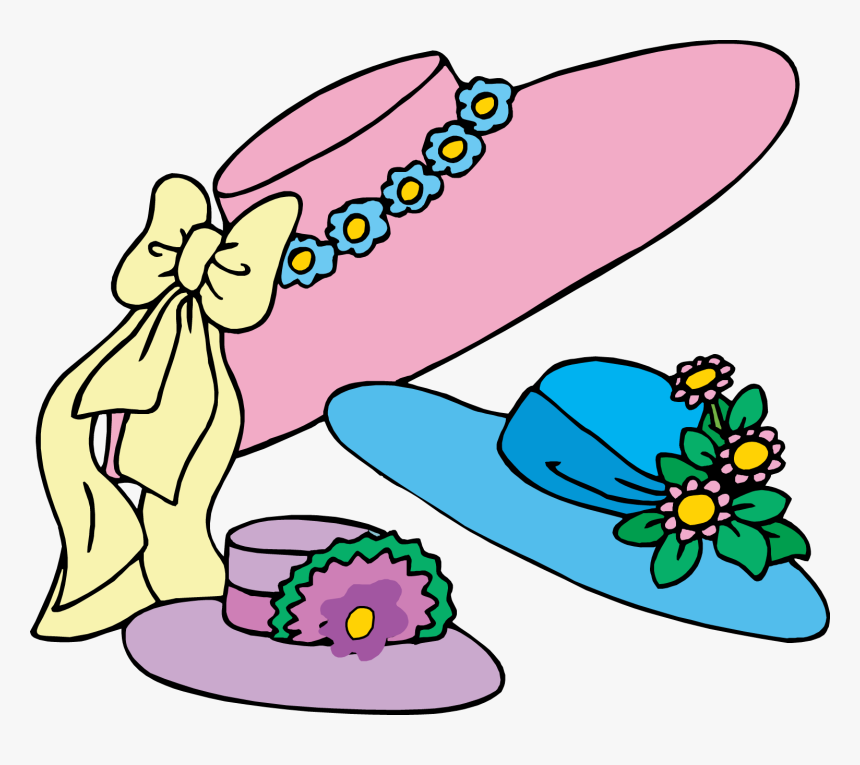 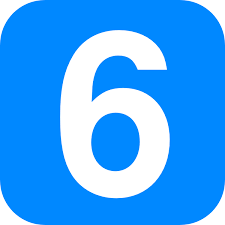 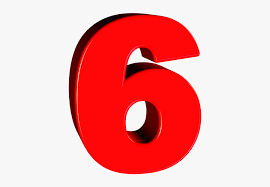 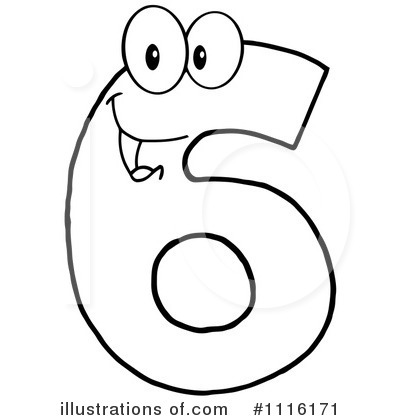 hats
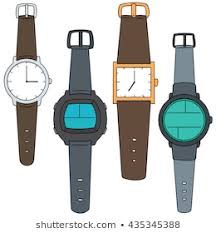 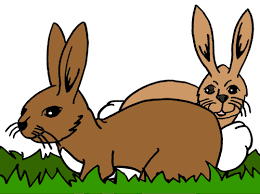 sixes
rabbits
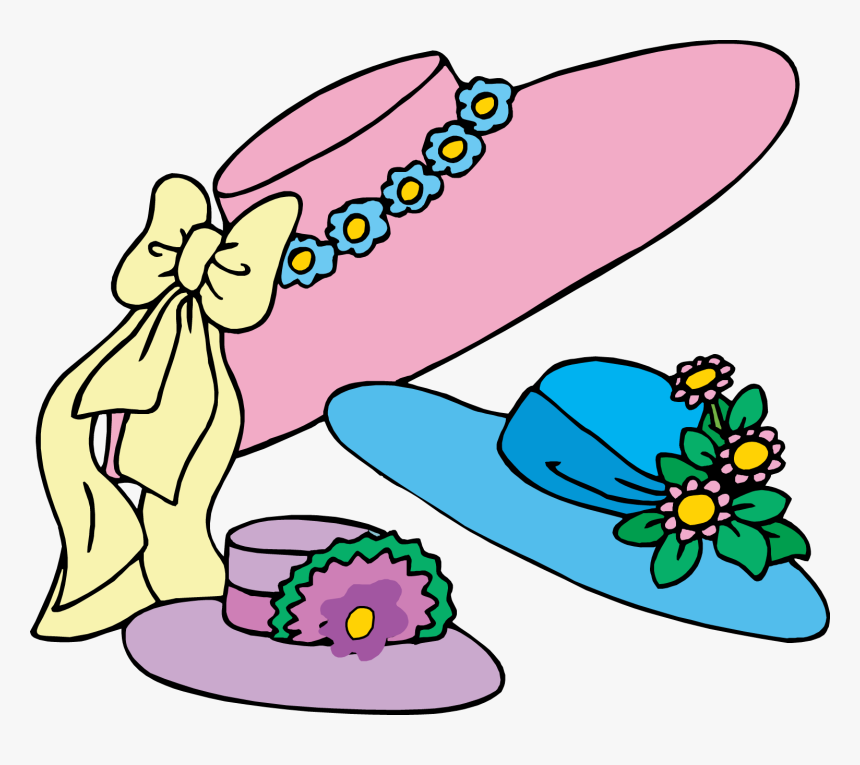 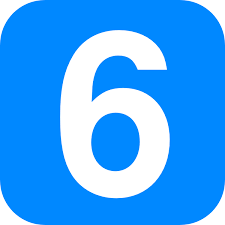 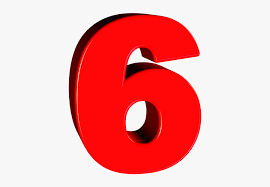 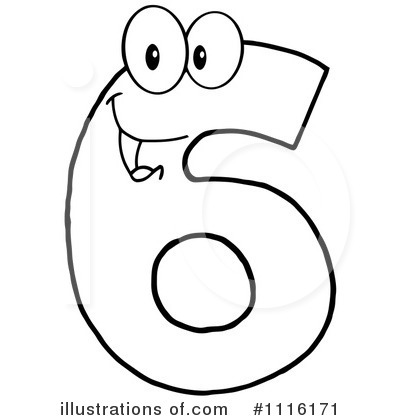 hats
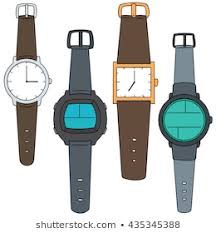 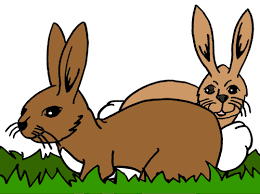 sixes
watches
rabbits
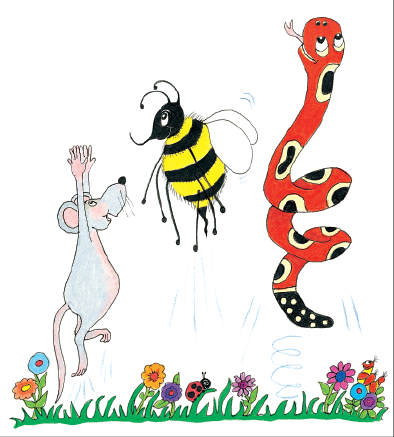 Dictation
Name:				
 
1.                 2.	                 3. 	  		                  
                           
4.	               5.	                 6.			    

7.												

         8.										

         9.
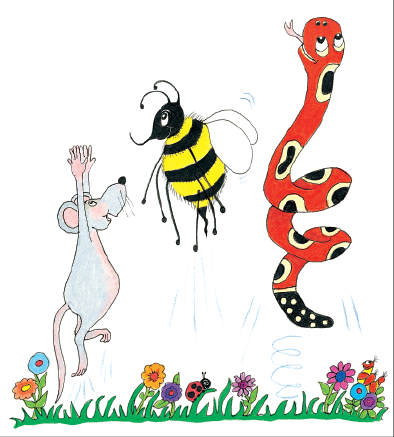 fair
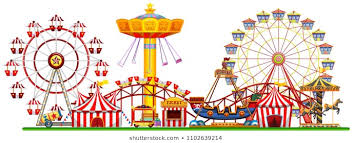 fair      	2. dairy
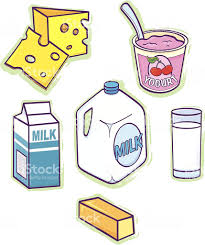 fair      	2. dairy     	3. pair
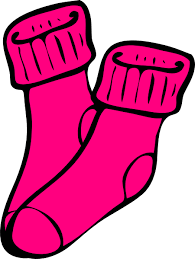 fair      	2. dairy     	3. pair
4. fairy
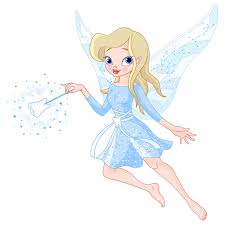 fair      	2. dairy     	3. pair
4. fairy   	5. stair
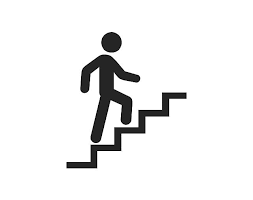 fair      	2. dairy     	3. pair
4. fairy   	5. stair    	6. repair
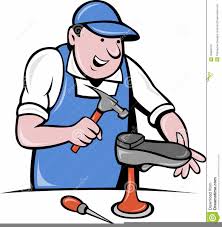 fair      	2. dairy     	3. pair
4. fairy   	5. stair    	6. repair


7. The place was hot and airless.
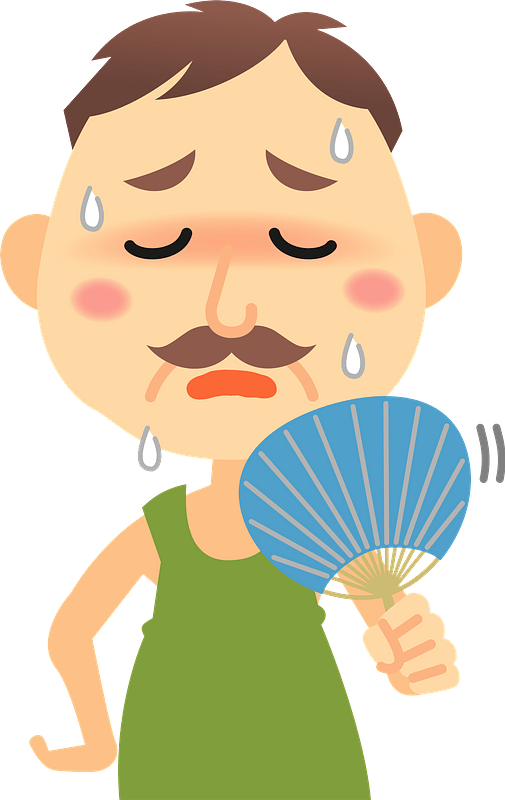 fair      	2. dairy     	3. pair
4. fairy   	5. stair    	6. repair


7. The place was hat and airless.

8. “That is unfair!” 
    cried the boy.
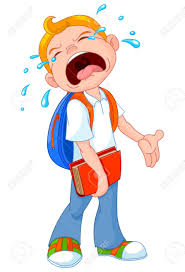 fair      	2. dairy     	3. pair
4. fairy   	5. stair    	6. repair


7. The place was hot and airless.

8. “That is unfair!” 
    cried the boy.

9. My young cousin 
    has black hair.
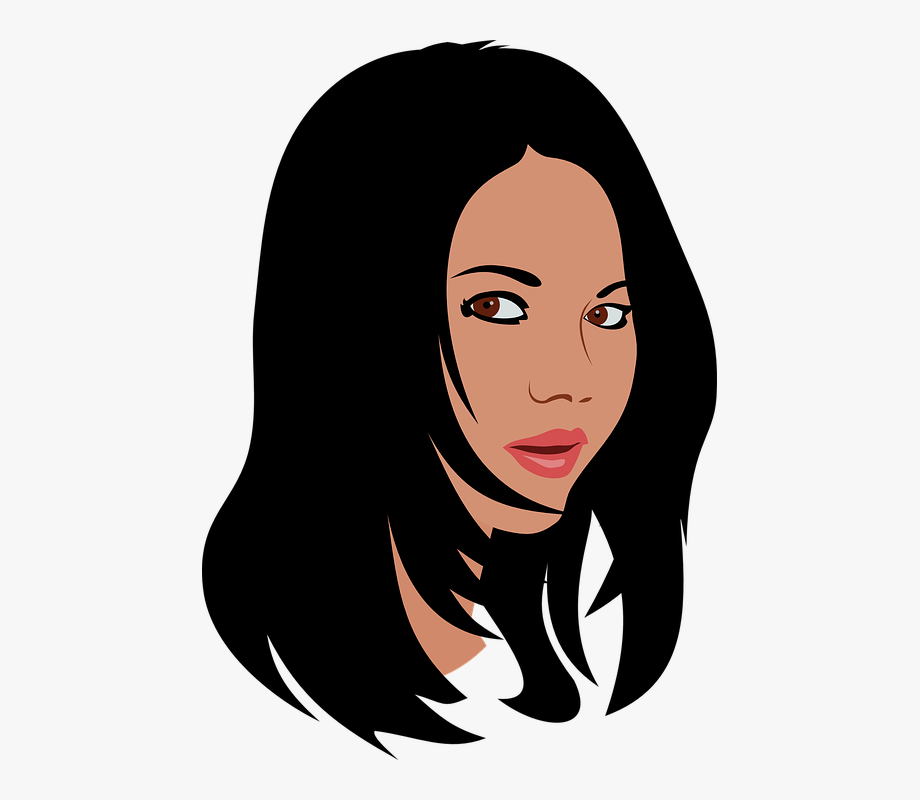 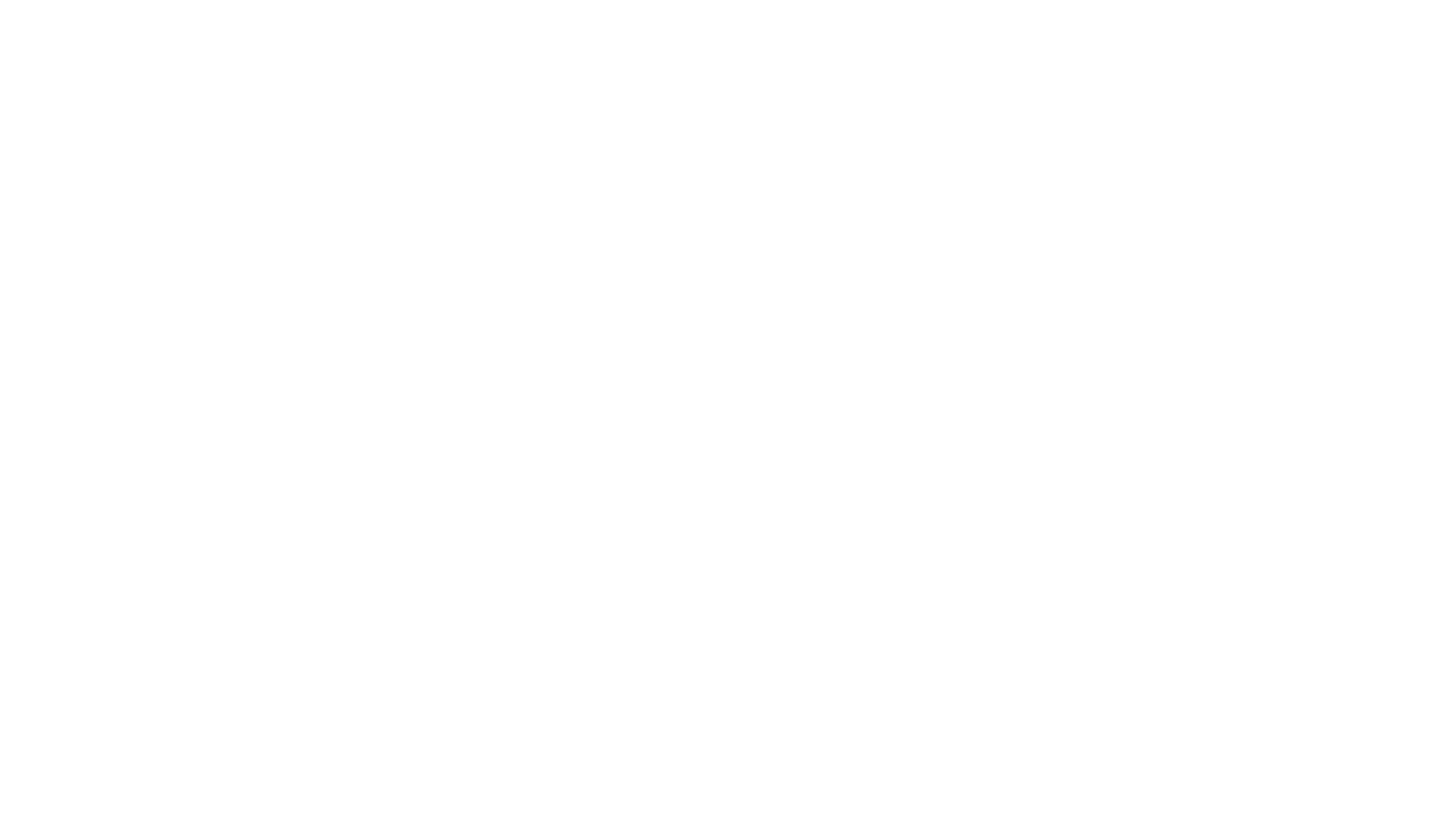 Thank you!
See  you 
next lesson.
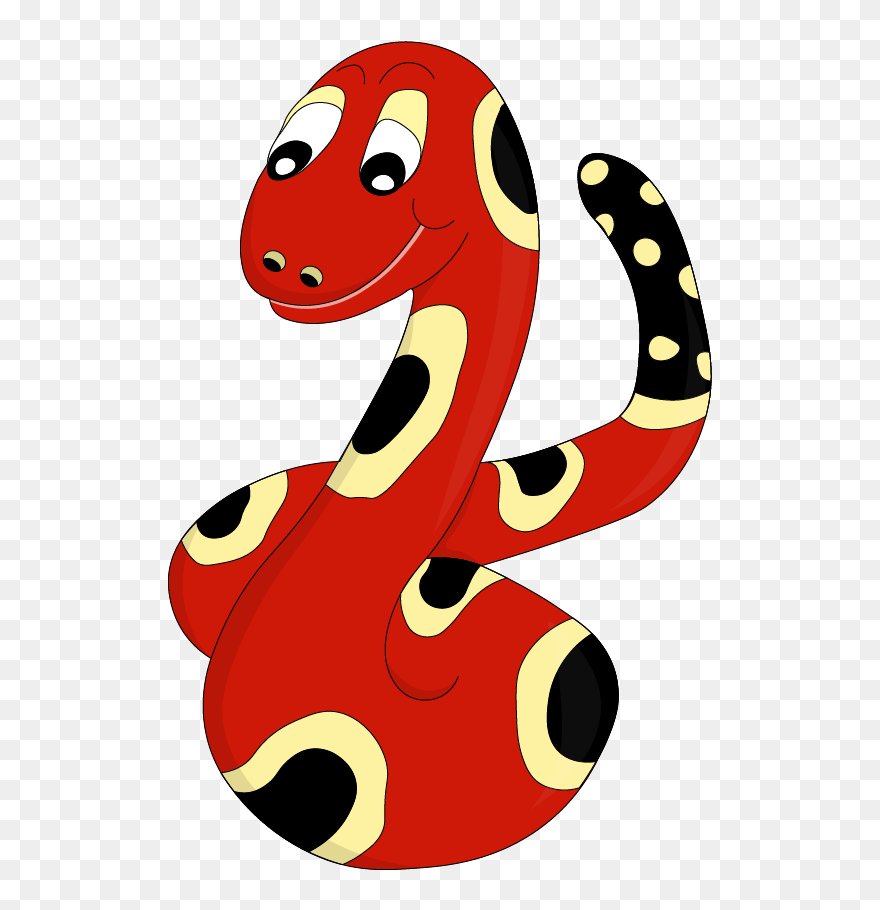